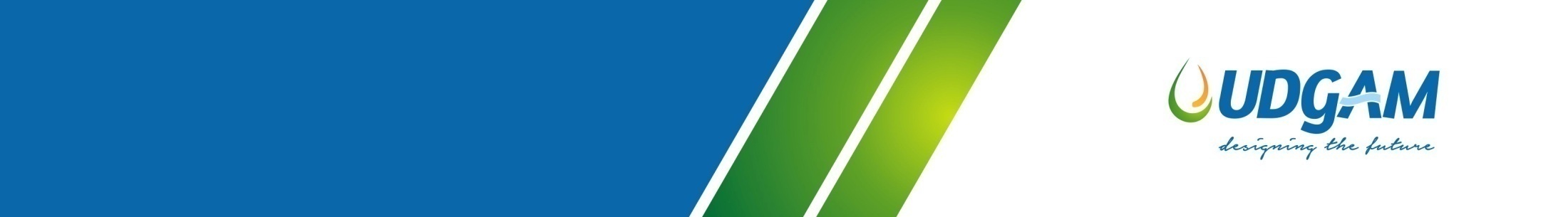 भारत
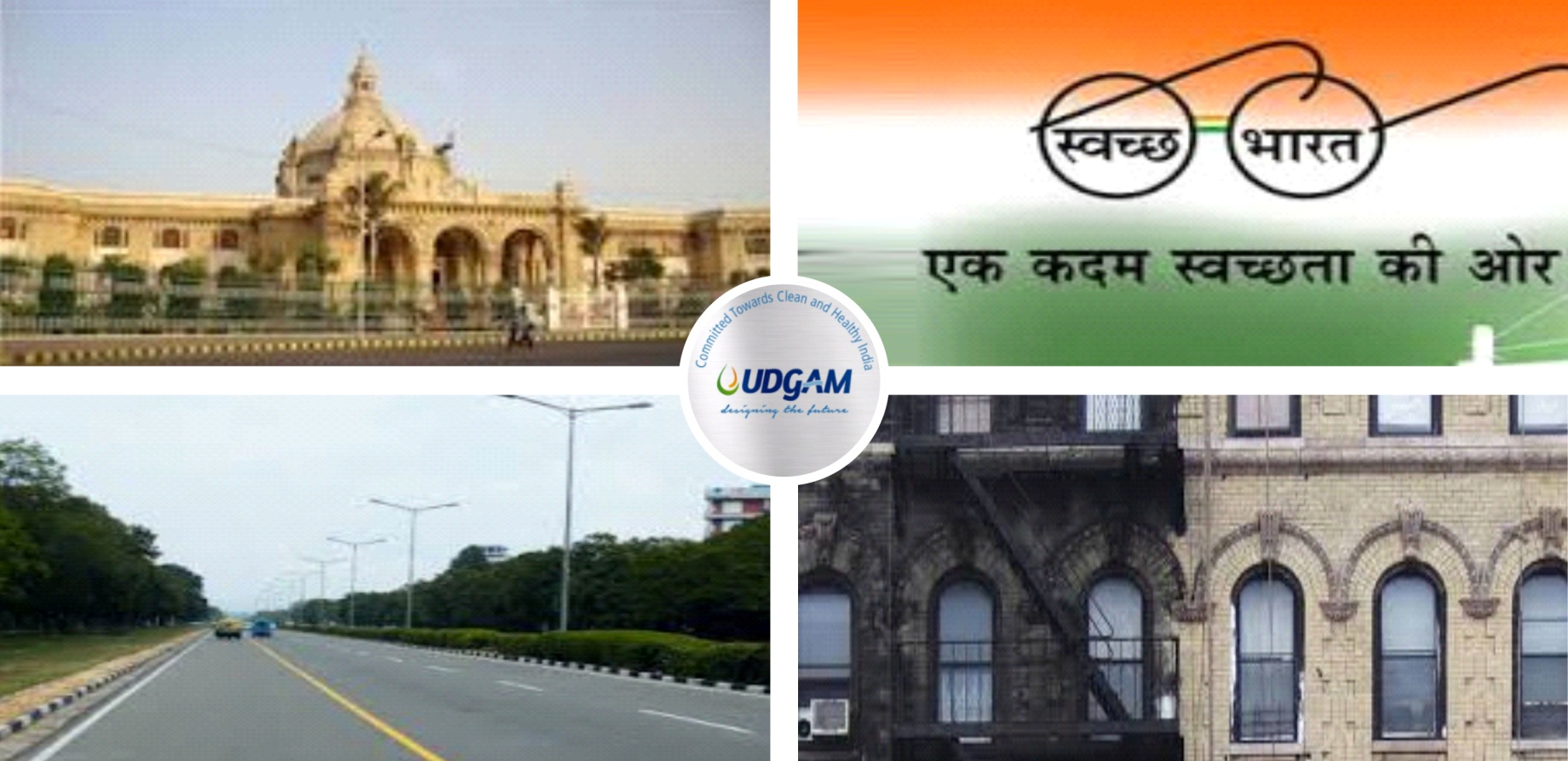 1
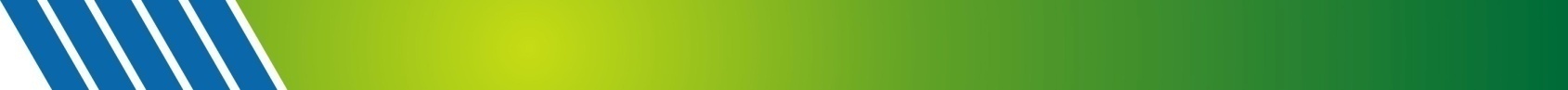 शिक्षा: सफाई अकादमी की स्थापना. ज्ञान पार्क
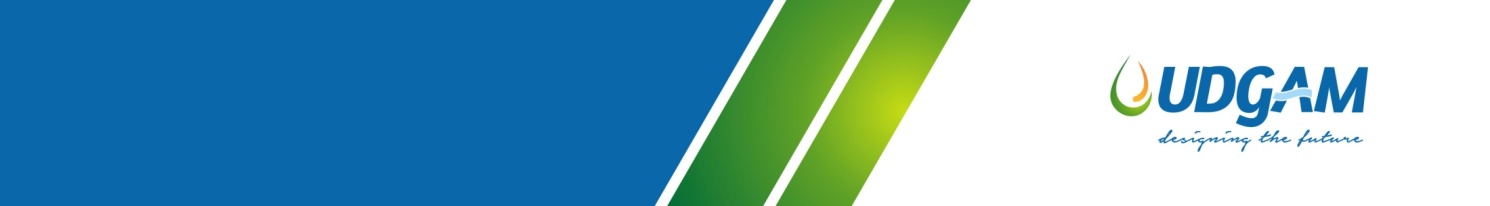 2
3
4
5
1
भविष्य का निर्माण - भूमिका मॉडल
सफाई और लागत विश्लेषण पर मानकों की स्थापना
सही उपकरण की खरीद
सूचकांक
स्वच्छता की आदतें क्रियाओं से पैदा हो सकती हैं
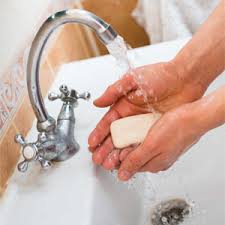 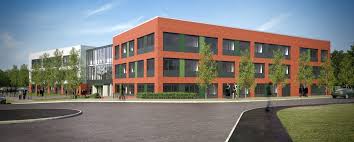 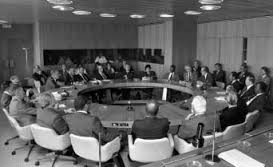 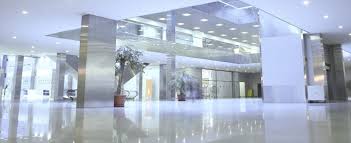 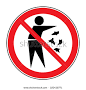 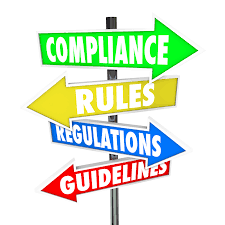 2
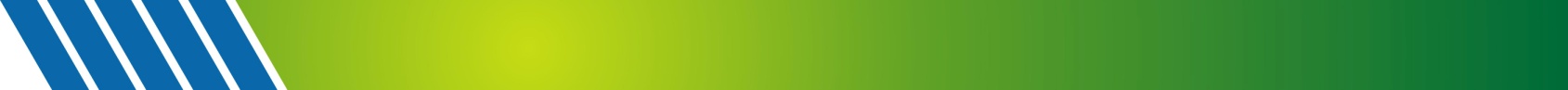 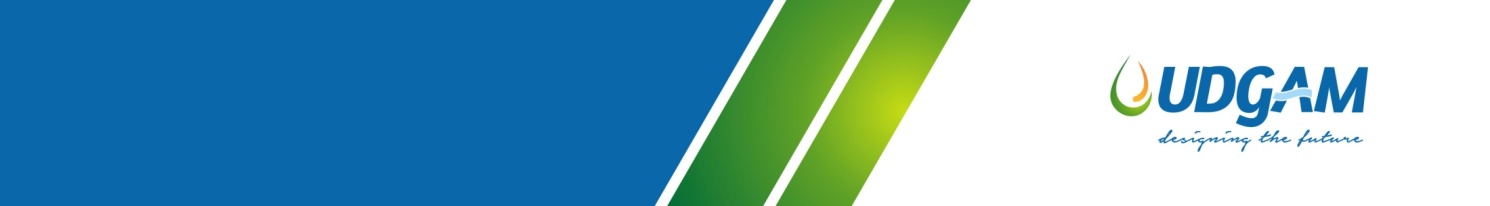 स्वस्थ जीवन
हमारा विशेष कार्य
2
1
3
शिक्षित: सभी आयु समूहों
सफाई की आदतों को शिक्षा के माध्यम से बाधित किया जा सकता है
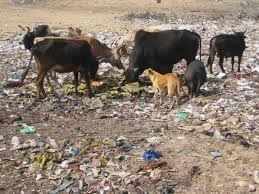 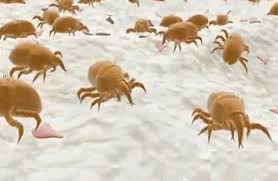 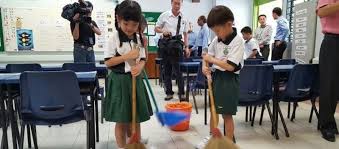 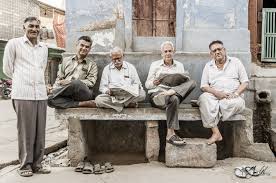 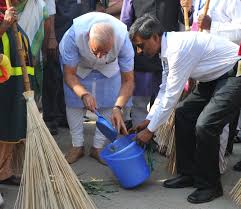 3
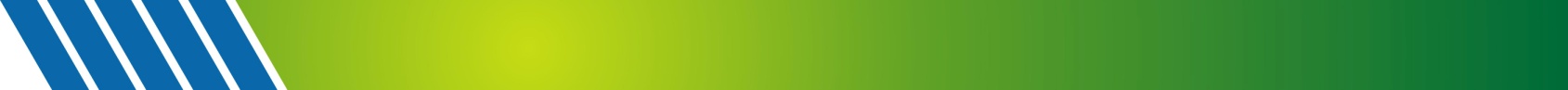 कौशल विकास और समय / लागत बचत
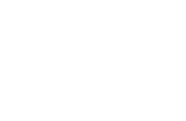 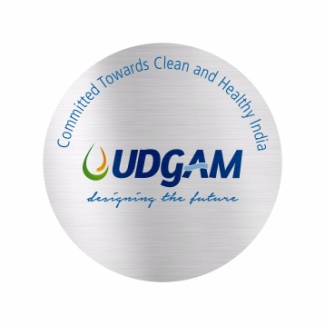 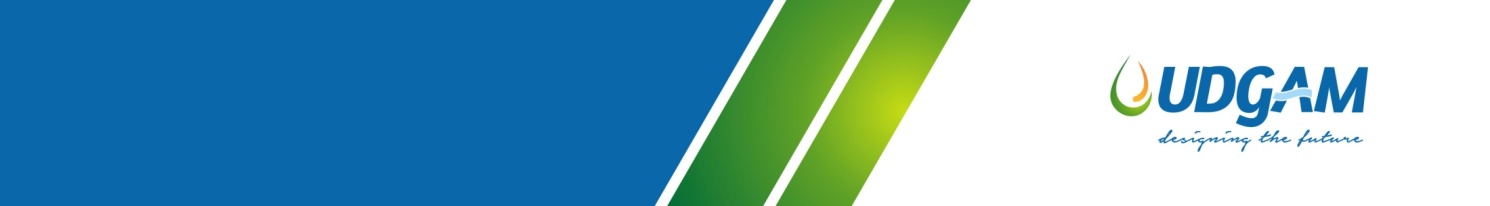 Ugdam Knowledge Park
प्रमाणीकरण के साथ एक पाठ्यक्रम सफाई
सफाई अकादमी की स्थापना.     उदगम ज्ञान पार्क
उदगम ज्ञान पार्क
ट्रेनर मॉड्यूल ट्रेन करें
प्रभावी सफाई विधियों पर शिक्षित करने के लिए अकादमी
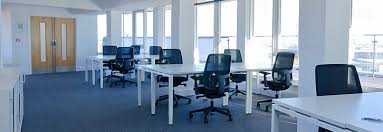 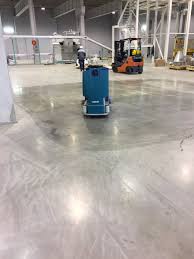 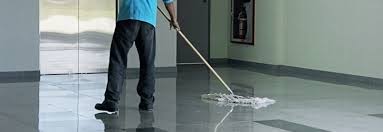 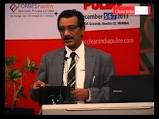 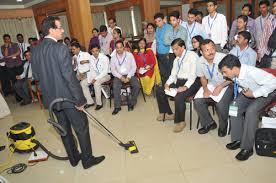 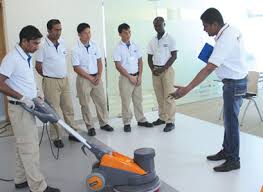 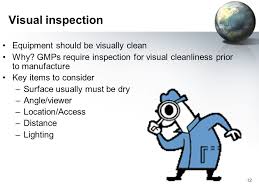 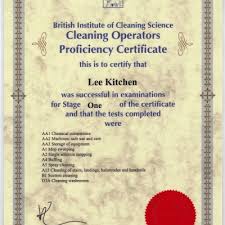 4
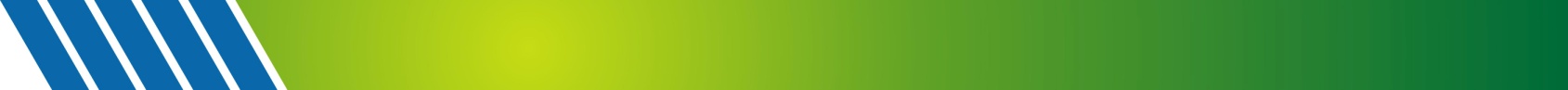 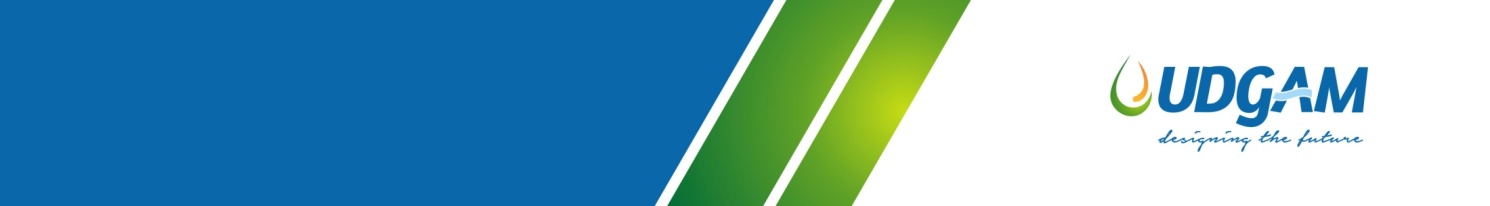 सफाई अकादमी: प्रभावी सफाई विधियों पर शिक्षित करने के लिए
सही टूल / ब्रूम / उपकरण का उपयोग करना
समय और मोशन अध्ययन
प्रभावी परिणाम और गुणवत्ता जांच कचरा प्रबंधन
कचरा प्रबंधन
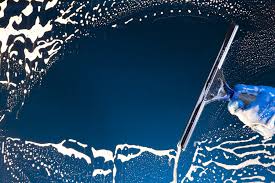 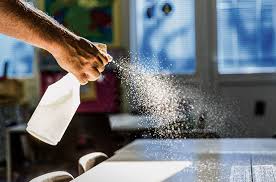 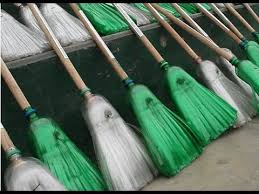 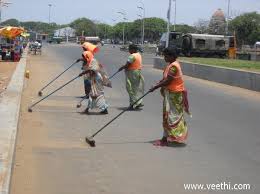 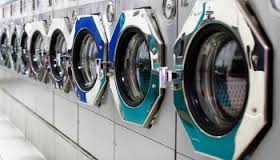 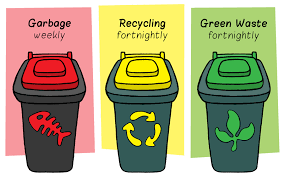 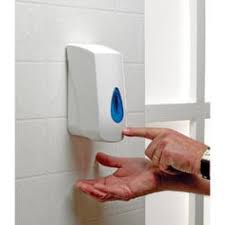 5
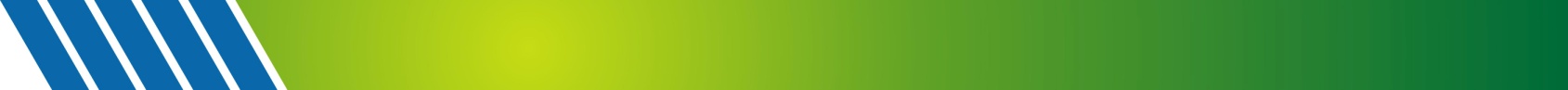 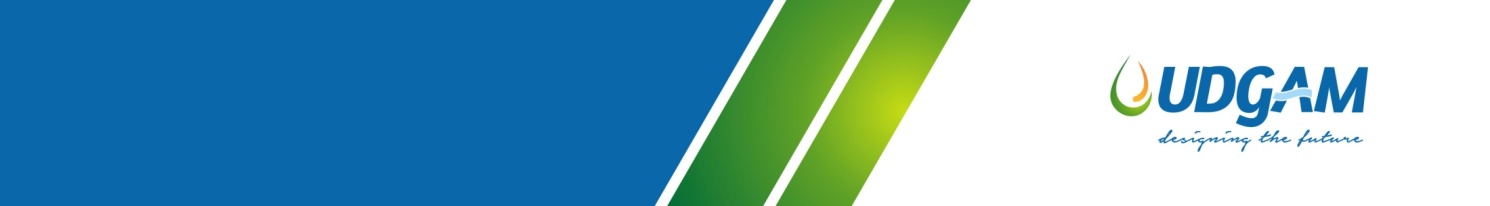 सफाई अकादमी: प्रभावी सफाई विधियों पर शिक्षित करने के लिए
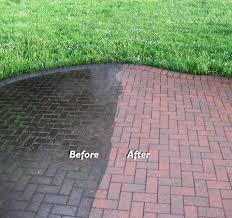 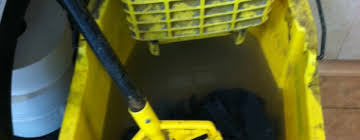 अकादमी पर्यवेक्षकों को शिक्षित करने के लिए और वे साइट पर प्रशिक्षण प्रदान करेगा
सही और गलत तरीकों की पहचान
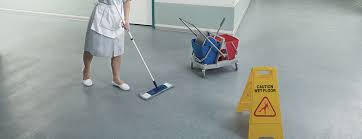 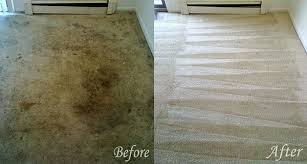 अभ्यास पर हाथ - दृष्टि से प्रशिक्षण
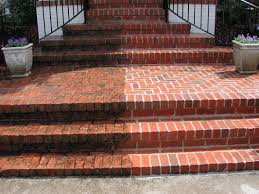 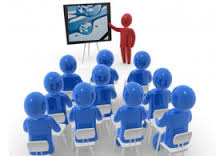 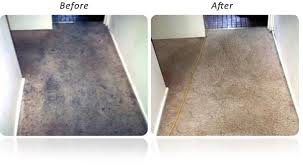 6
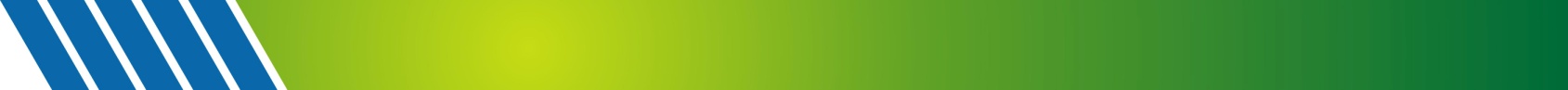 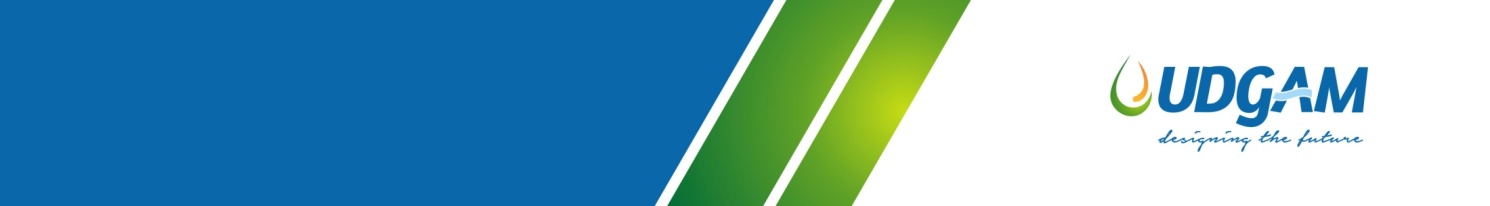 सफाई के लिए एक और कदम
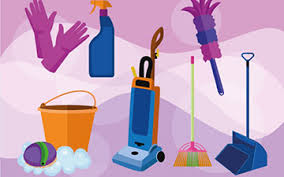 अकुशल श्रमिक को कुशल मजदूर बनाओ
सफाई कर्मचारी -ऑपरेटर
सफाई की लागत को बचाएं
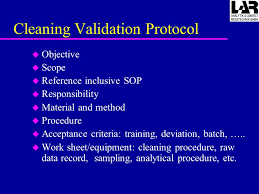 भविष्य के प्रशिक्षकों
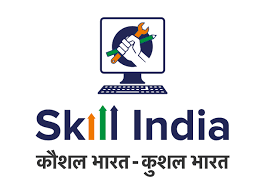 7
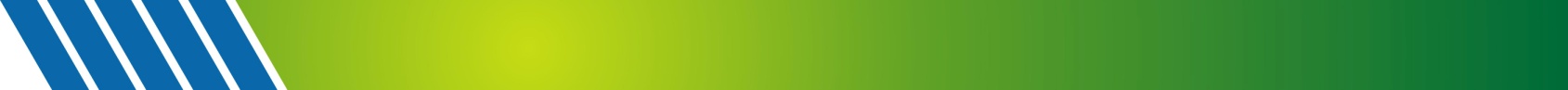 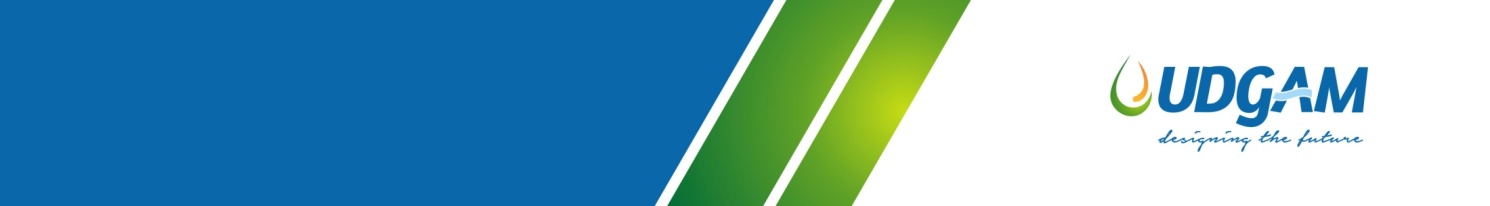 कचरा प्रबंधन
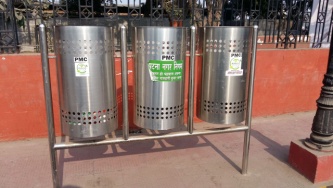 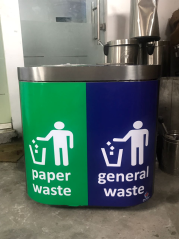 बर्बाद पृथक्करण प्रक्रिया
अपशिष्ट संग्रह और निपटान
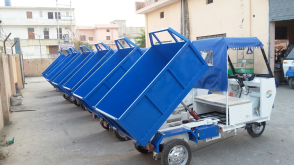 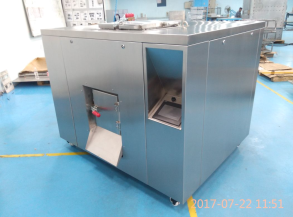 खाद बनाने की प्रक्रिया
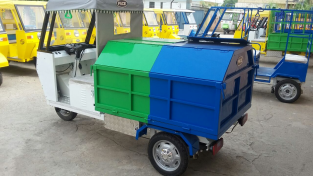 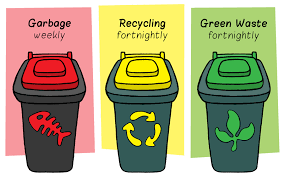 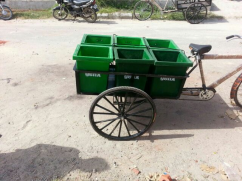 8
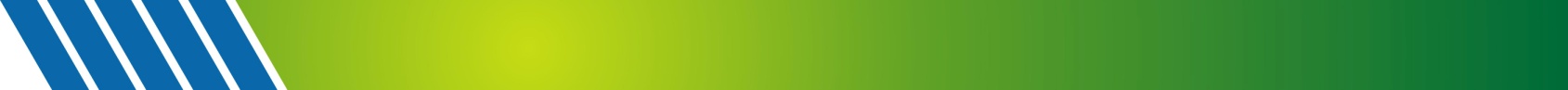 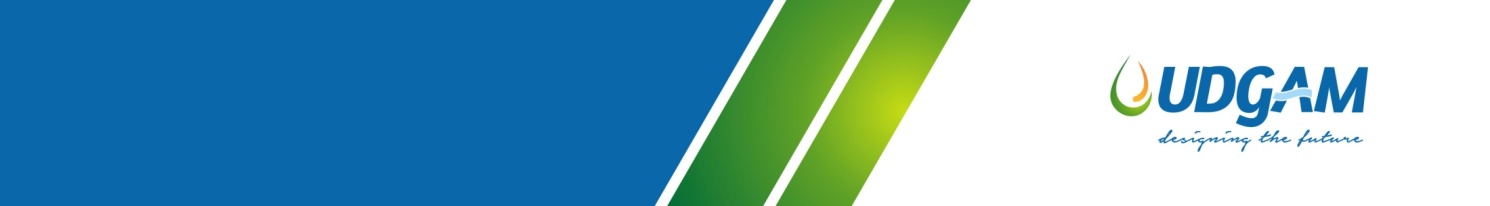 शौचालय
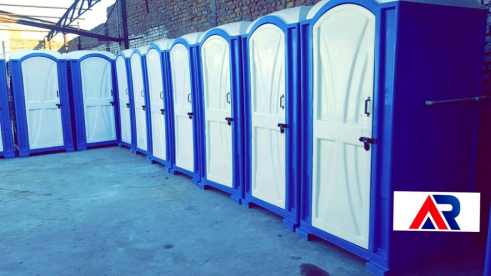 सही आदतों को पैदा करना
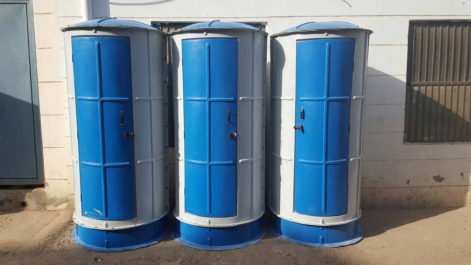 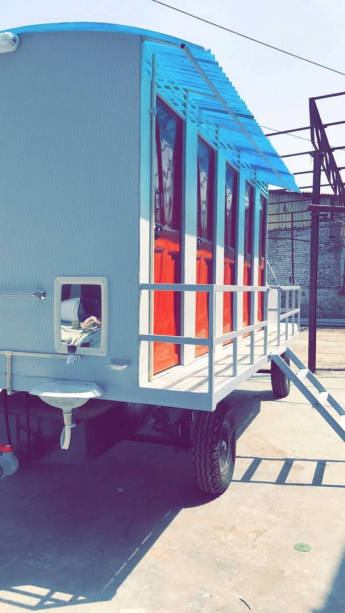 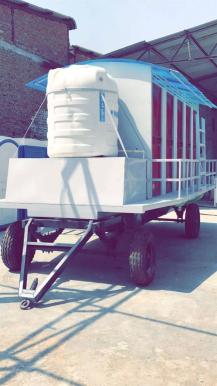 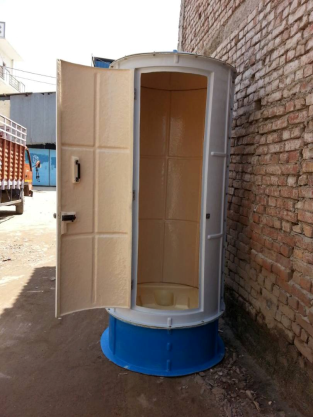 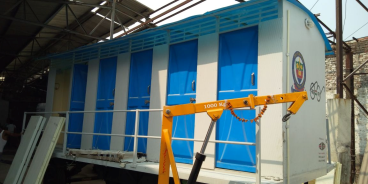 9
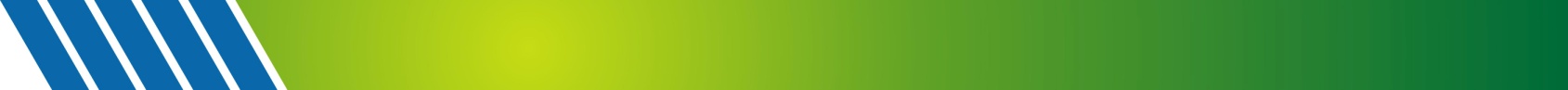 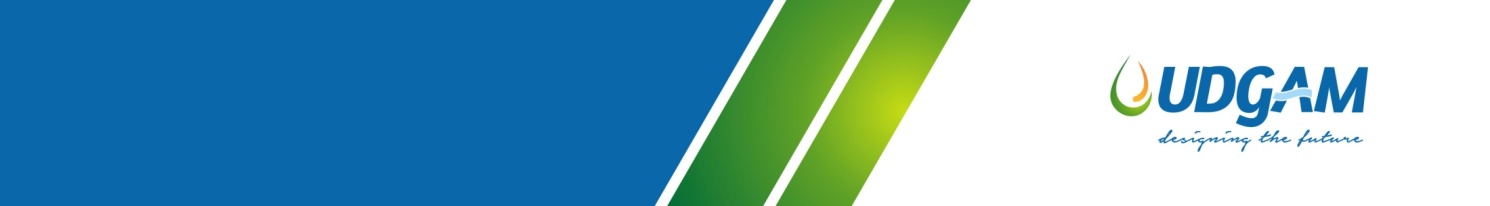 सफाई की आदतों का विकास
सफाई में भविष्य की नौकरियां
सफाई अकादमी: प्रमाणीकरण के साथ एक पाठ्यक्रम
विशेषज्ञ ज्ञान
लघु सफाई मॉड्यूल
प्रमाणीकरण
पाठ्यक्रम का एक हिस्सा सफाई बनाओ
10
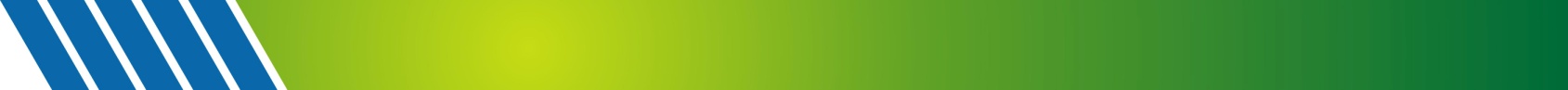 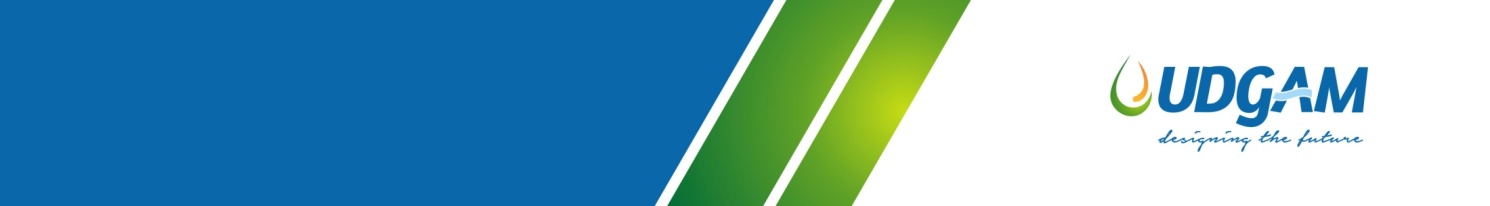 सही उपकरण की सही कीमत पर खरीद
पैसे की बचत
निविदा विनिर्देश तैयार करना
अधिकारियों को शिक्षित करें कि किस चीज को सर्वश्रेष्ठ सेवा प्रदान करने की जरूरत है और सही लागत पर
आज खरीद अधिकारियों को क्या खरीदना है पर कम ज्ञान है
11
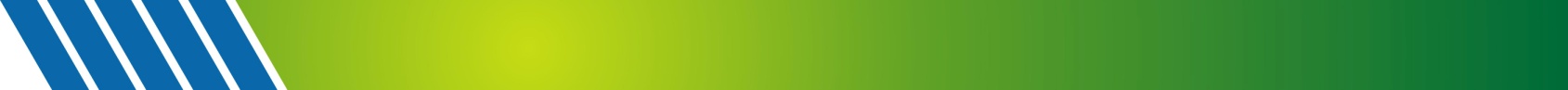 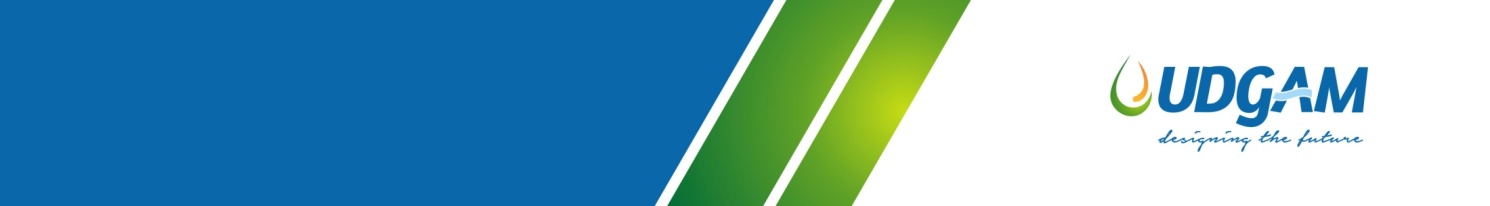 सफाई और लागत विश्लेषण पर मानकों की स्थापना
प्रत्येक सफाई गतिविधि के लिए सूची की जांच करें
सेवा स्तर समझौतों का मसौदा तैयार करना
प्रक्रिया का पालन
चेक सूचियां
लागत विश्लेषण
जवाब देही
लागत नियंत्रण विधियों की लागत और निष्पादन का मूल्यांकन
कलाकारों और गैर-कलाकारों की पहचान
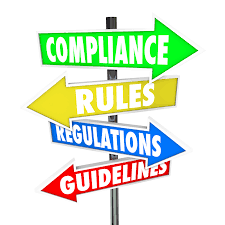 12
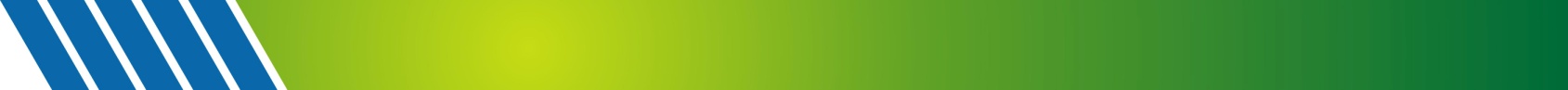 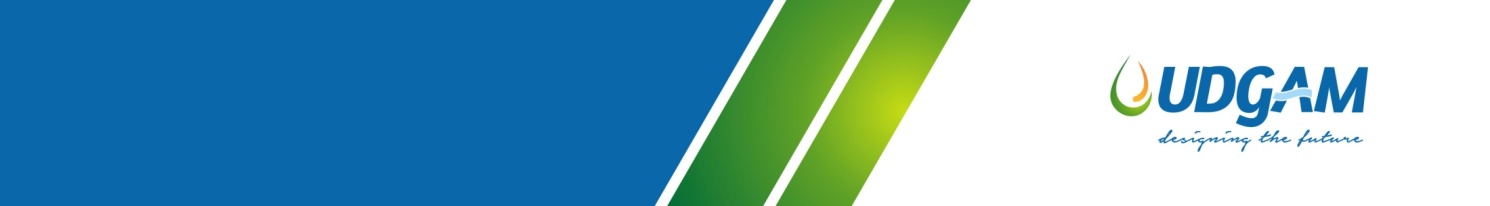 भविष्य का निर्माण - भूमिका मॉडल
सही सफाई विधियों पर विभिन्न क्षेत्रों को शिक्षित करें
सफाई के लिए तार्किक आकार दें
स्वच्छता की भावना पैदा करना
मूल्य सहेजें और परिणाम दिखाएं
13
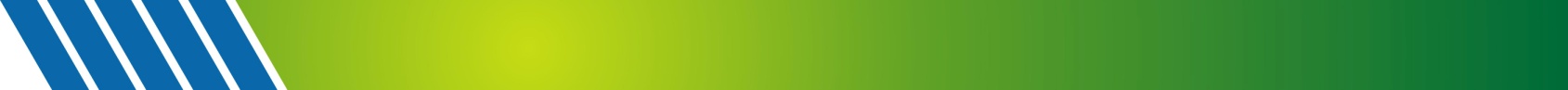 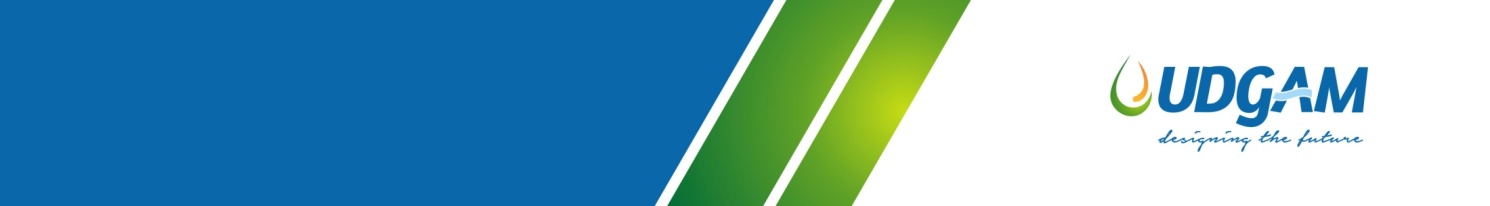 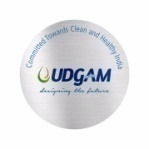 सड़कें
अस्पताल
इमारतें
कवर किए जाने वाले क्षेत्र
शौचालय
स्कूलों
परिवहन
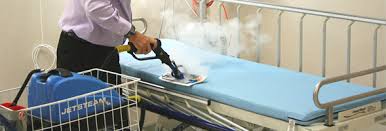 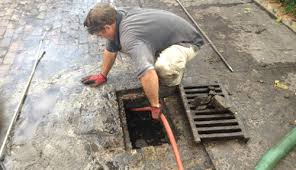 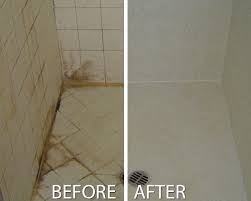 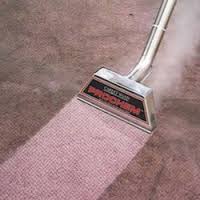 14
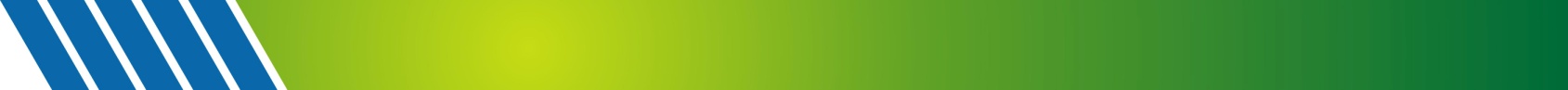 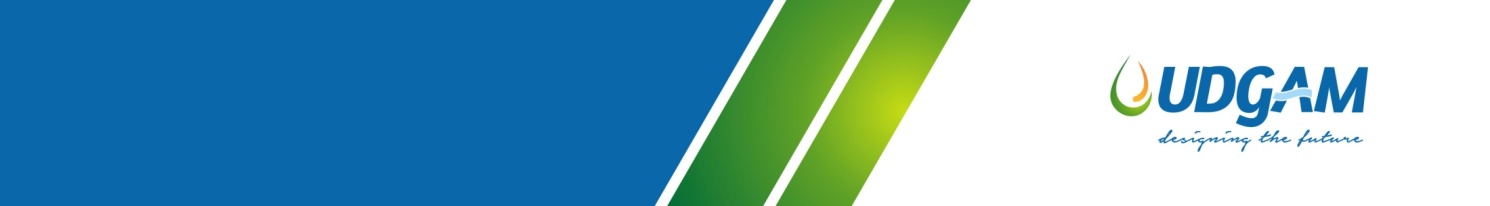 सफाई एक विज्ञान है और हम इसे शिक्षा के माध्यम से अपना सकते हैं।
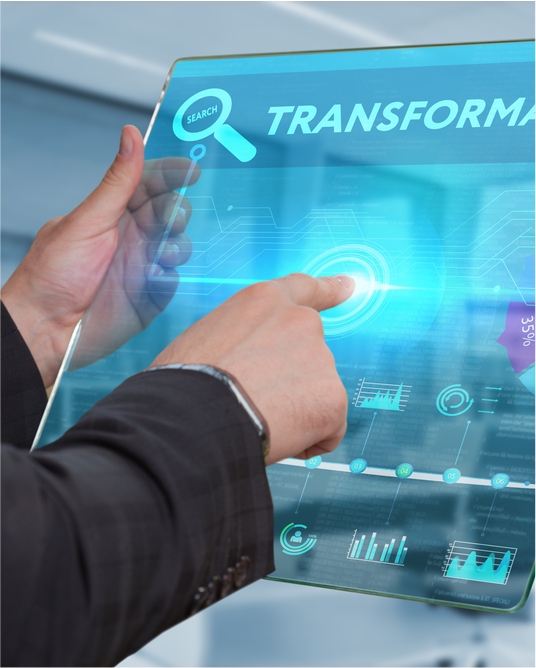 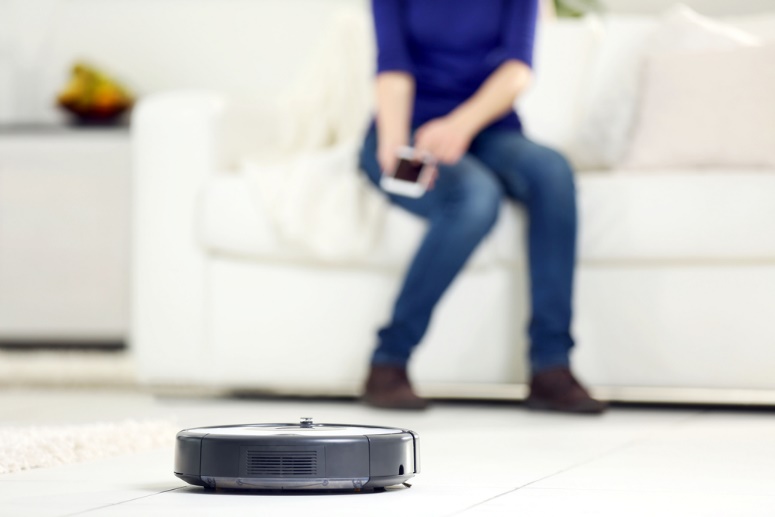 सफाई का भविष्य. 
रोबोटिक्स
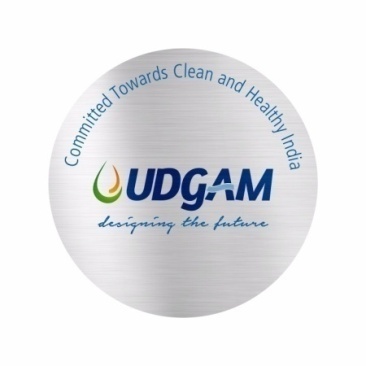 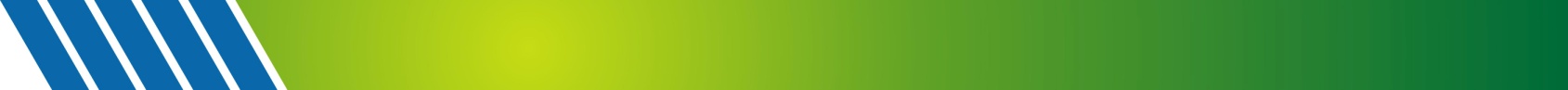 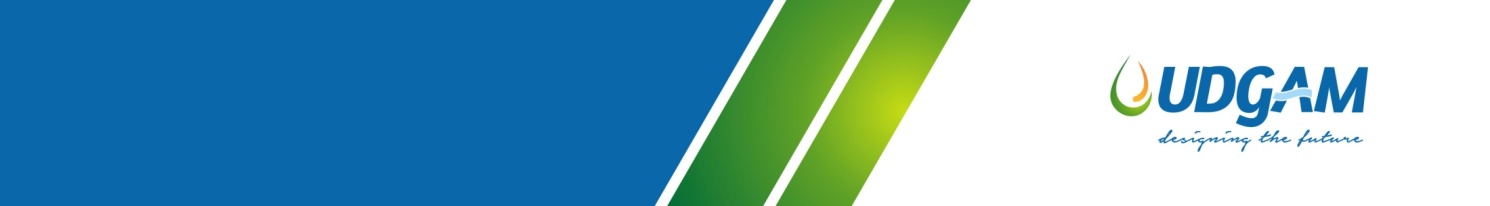 सफाई के लिए 
एक और कदम
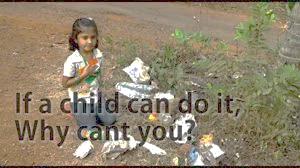 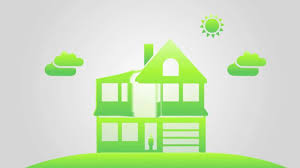 “Cleanliness is something we all desire… even when we're busy doing other things, we subconsciously look out for cleanliness... it is a natural instinct for us to be clean,
" But a handful of leaders cannot realise the dreams of a Clean India, it needs the participation of 125 crore Indians.  - Narendra Modi
16
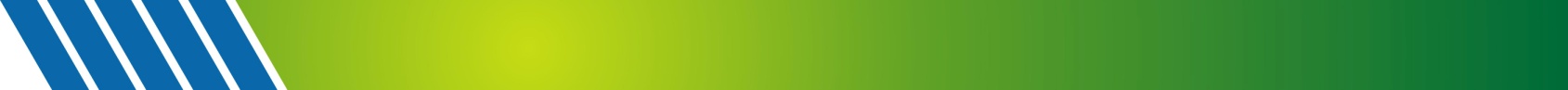